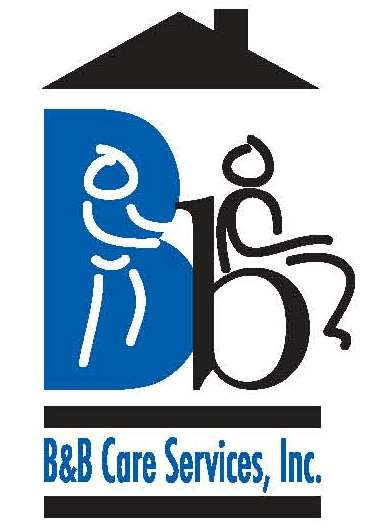 The Art of Family Support
Lynnette Bragg
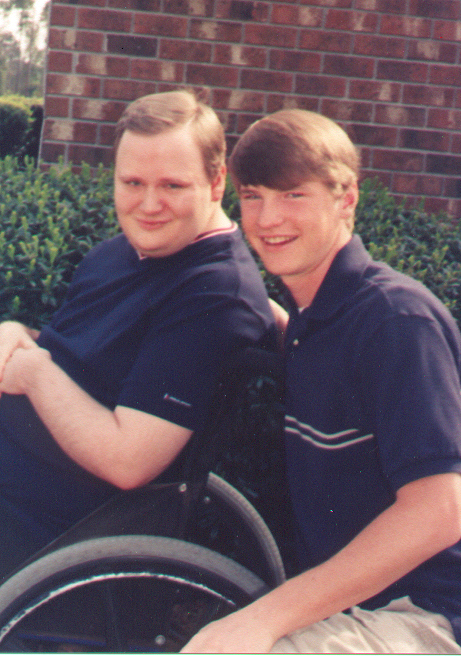 Scott and Matthew Bragg
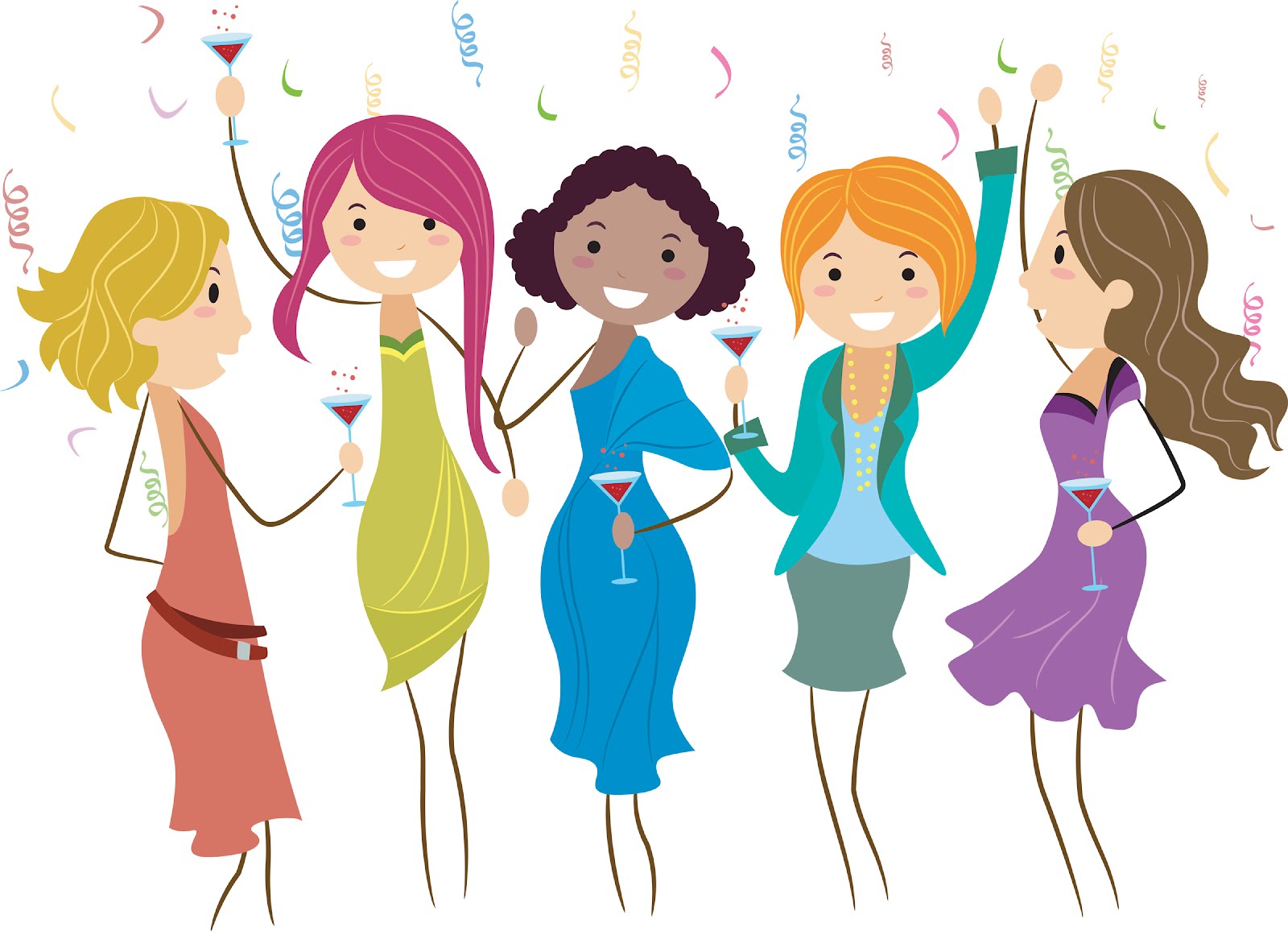 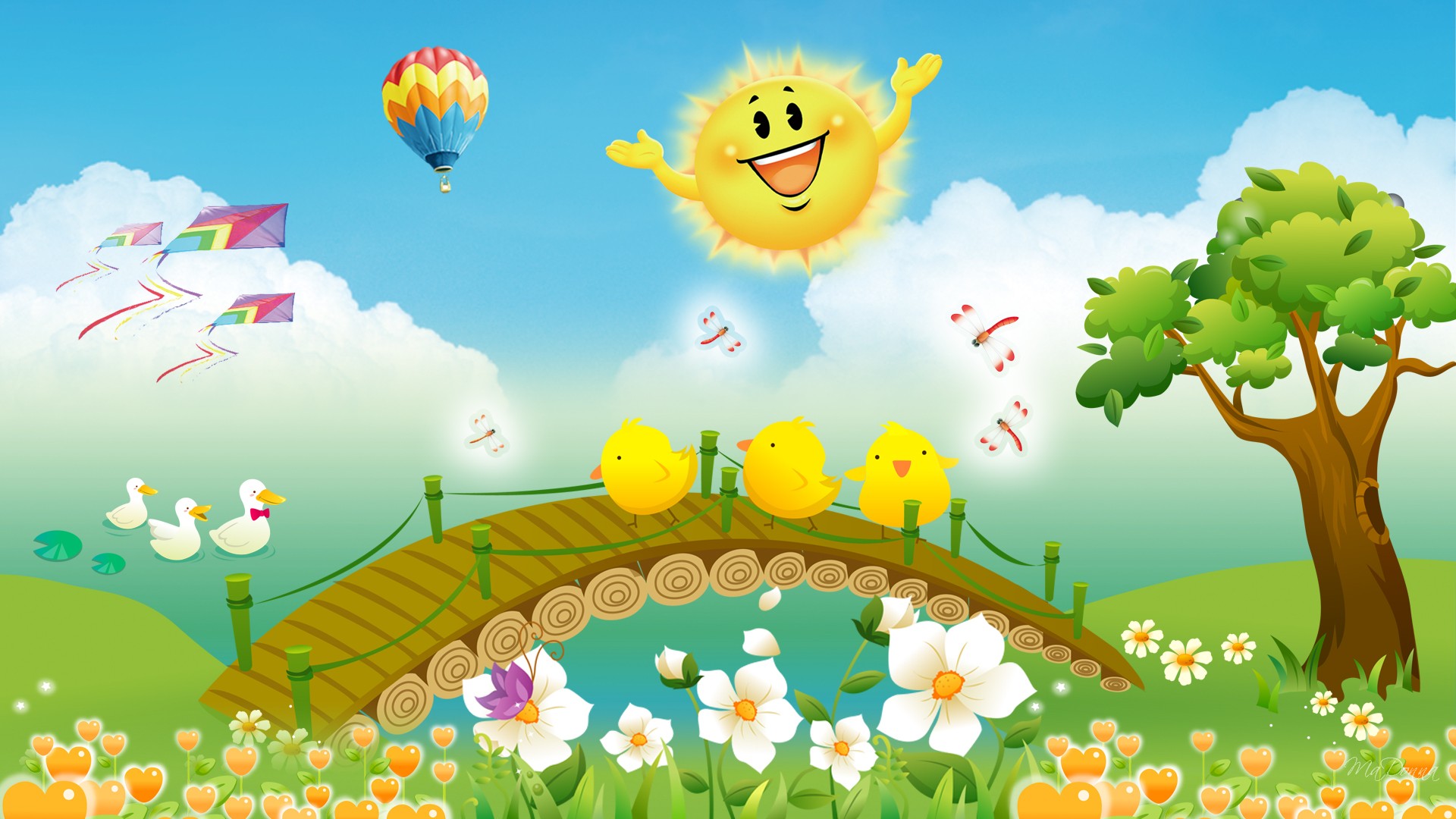 [Speaker Notes: There is now a new fad activity going around that a lot of folks are enjoying and participating in.  Wine and paint parties!  This is a party where a bunch of friends gather, drink a little (or a lot) of wine and paint a picture... some do call this art!  I am not quite sure where the painting ends and the art begins, but, the one thing I do is that there is a difference in the outcome of a wine paint party and a true artist painting a real picture.]
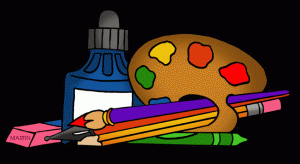 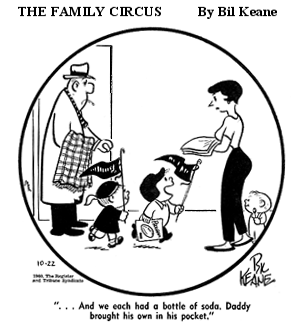 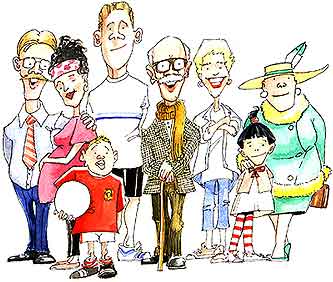 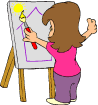 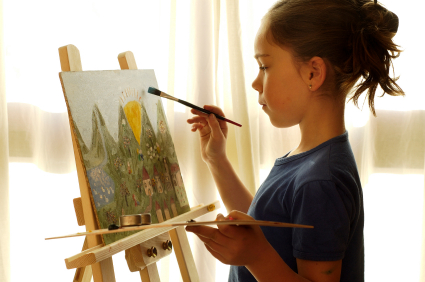 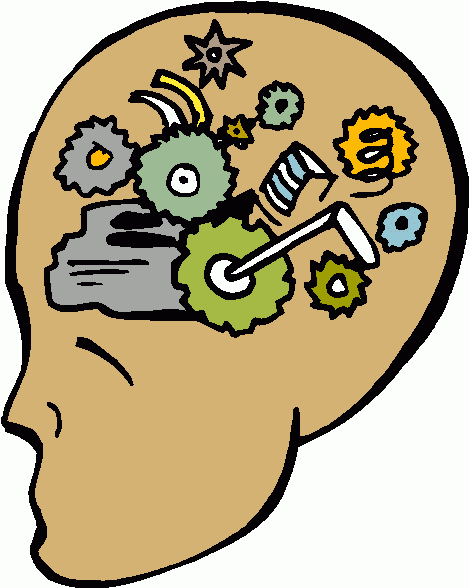 [Speaker Notes: All art begins with a vision of the end product.  We begin with a blank canvas.. then .. We sit, we meditate, we contemplate.. we form a vision of what the end product will be.  We begin to think about.. what would a perfect world look like.]
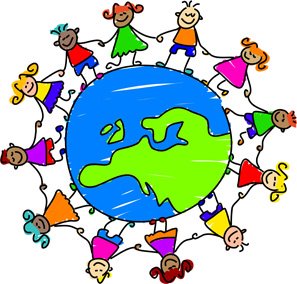 FROM A DISTANCE
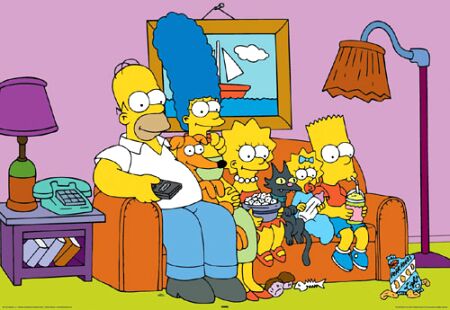 [Speaker Notes: From a distance, all families look perfect... all children are cute and precious, animals are all house trained.  All relationships are loving and all members are supported and devoted to each other and to caring for the family.]
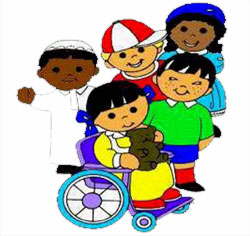 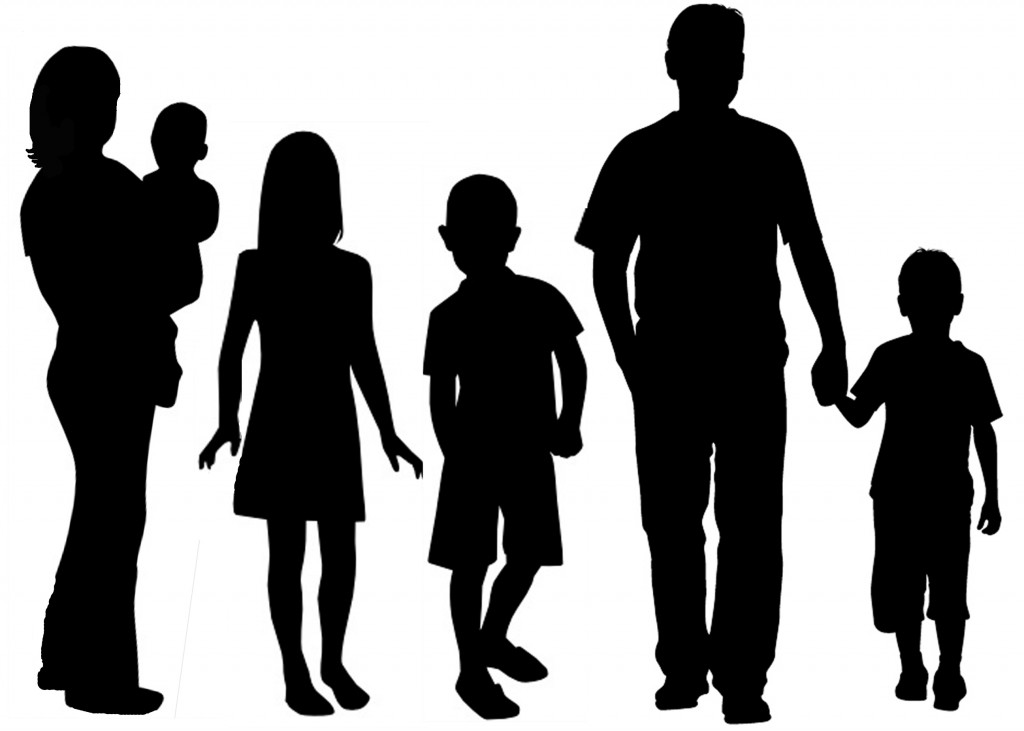 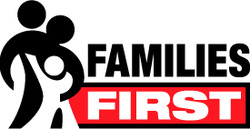 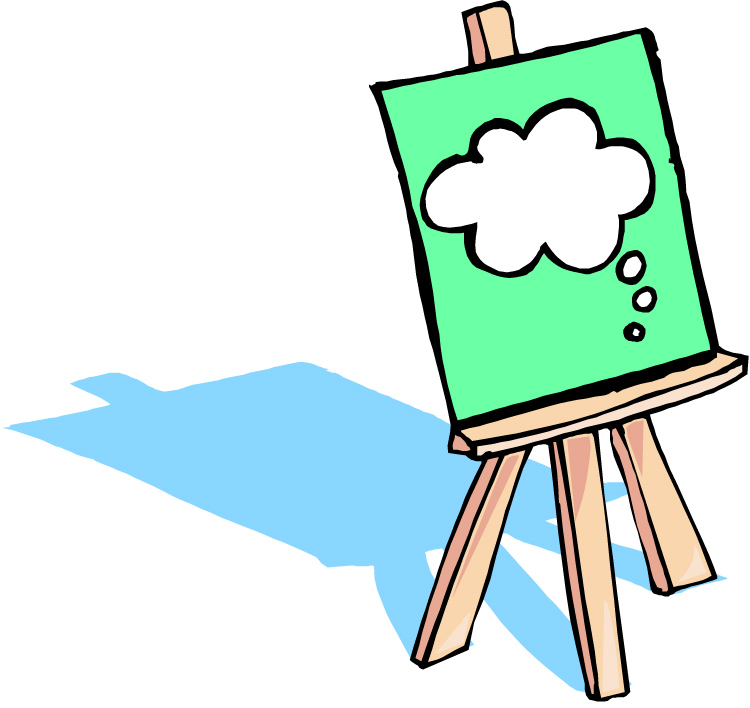 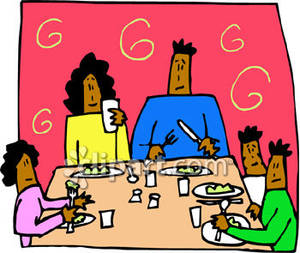 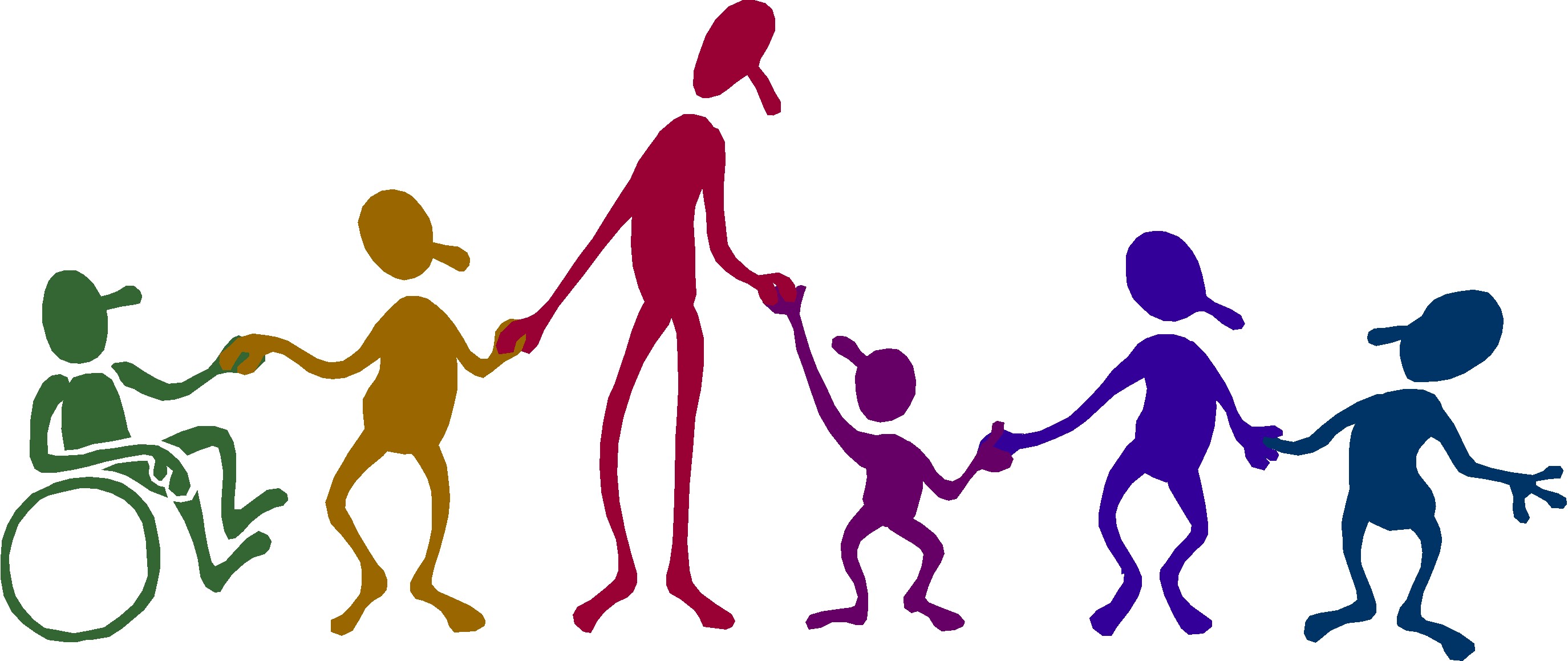 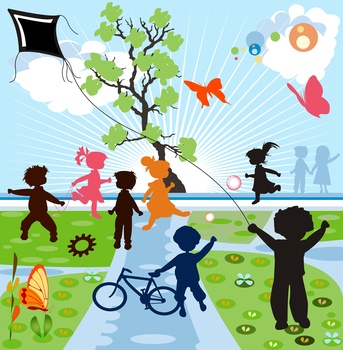 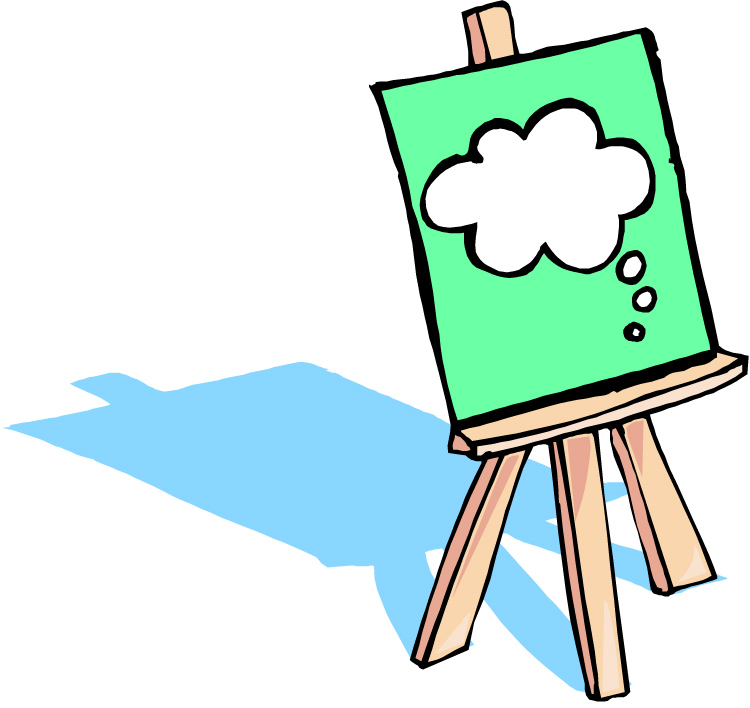 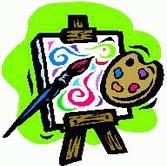 POSSIBILITYTHINKING
By:     Robert Schueller
Never reject a possibility because you see something wrong with it!
[Speaker Notes: Nothing is impossible if I will hold onto that it might be possible somehow, someway, and with someone's help.]
Never reject a possibility because you won't get the credit!
[Speaker Notes: Tremendous things can be accomplished through the person who does not care who gets the credit.  Decisions must be made on human needs!]
Never reject an idea because it is impossible!
[Speaker Notes: Our goals should be based upon whether it would be a sensational thing to accomplish.]
Never reject a possibility because your mind is already made up!
[Speaker Notes: People who never change their minds are either perfect or stubborn.]
Never reject an idea because it is illegal!
[Speaker Notes: Listen carefully, and don't misinterpret.  You should never violate the law, but don't reject an idea because it is illegal... you might get the law changed.  Georgia citizens worked hard to pass the cannibas bill so that many people might have better seizure and pain control.]
Never reject an idea because you don't have the money, manpower, muscle, or months to achieve it!
Never reject an idea because it will create conflict!
[Speaker Notes: I love vigorous, respectful debate. Out of this will come the best possible ideas and solutions!]
Never reject and idea because it is not your way of doing things!
[Speaker Notes: It is always better to "do the right thing" than to "be right all of the time".]
Never reject an idea because it might fail!
Winston Churchill said "Success is the ability to go from one failure to another with no loss of enthusiasm!"
[Speaker Notes: Winston  Churchill said, "Success is the ability to go from one failure to another with no loss of enthusiasm.]
Never reject an idea because it might succeed!
[Speaker Notes: One of my favorite phrases has always been "what if it works"  said with amazement and in a whisper!!  Always twitch your nose and gaze into the stars and say in a magical whisper..... "what if it works??? what if it works??"  I did this when we started our business in 1999... what if it works... and we can keep other families from going through the things we went through... what if others do not have to send their loved one hundreds of miles away to live with strangers just because there is no one and no way to fund someone to provide 2 hours of supports 5 days a week when parents must work to have health insurance for an uncertain future.. .what if it works????]
Bragg Family
It is the role of the professional to instill and reinforce to all parties that the FAMILY is the one in control, that the family is the one leading!  it is up to us, as professionals, to develop leadership abilities and skills  with families.  Leadership cannot be surrendered to those who already "know everything and know what is best!"
Don't surrender leadership to outside forces!
Don't surrender leadership to faces!
Don't surrender leadership to farces!
Don't surrender leadership to fences!
Don't surrender leadership to frustrations!
Don't surrender leadership to your fantasies !
Don't surrender leadership to fears!
Don't surrender leadership to fatigue!
Don't surrender leadership to faults!
Don't surrender leadership to facts!
Don't surrender leadership to frenzies!
Don't surrender leadership to fates!
Don't surrender leadership to forecasts!
Don't surrender leadership to your foes!
Don't surrender leadership to your friends!
Don't surrender leadership to the fracturing experiences of life!
Don't surrender leadership to the flattening experiences of life!
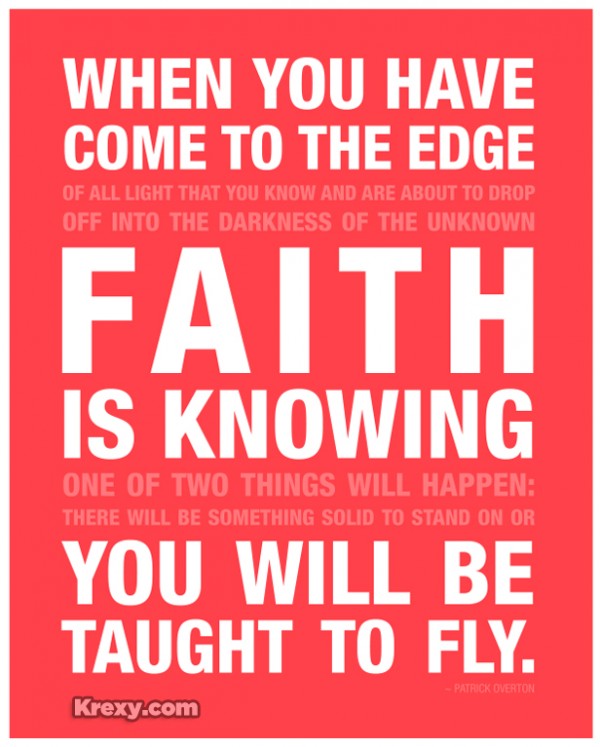 Do surrender leadership to one thing FAITH!!!!
SIX POINTS TO UNDERSTAND AND KEEP IN MIND...
1.  Every living human being has problems
2.  Every problem has a limited life span
3.  Every problem will change you
4.  You can choose what your problem will do to you
5.  Every problem holds positive possibilities
6.  There is a negative and a positive reaction to every problem
Robert Schueller
Schueller's Twelve Principles for Managing Problems Positively
Don't underestimate
Don't exaggerate
Don't wait
Don't aggravate
Illuminate
Motivate
Bait
Date
Sublimate
Dedicate
Communicate
Insulate
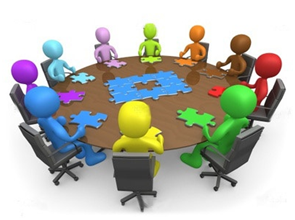 Impossibility thinkers are people who make swift, sweeping passes over a proposed idea, scanning it with a sharp negative eye, looking only for the distasteful aspects.  They look for a reasons why something won't work instead of visualizing ways in which it could work.  So they are inclined to say "no" to a proposal, never giving the idea a fair hearing.
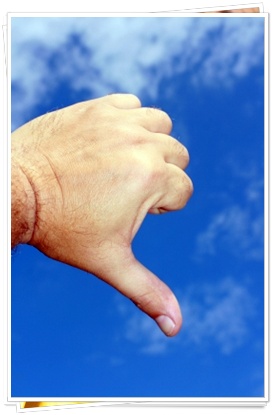 Robert  Schueller
Remember. When you have exhausted all possibilities:  Remember this, you haven't!
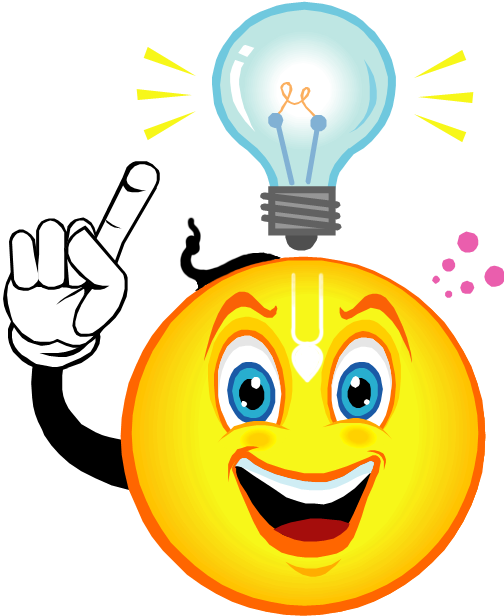 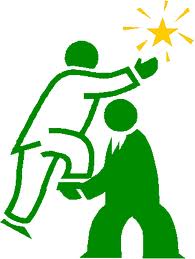 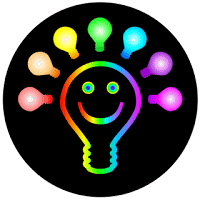 John Donne
No man is an island, entire of itself; every man is a piece of the continent, a part of the main.  If a clod be washed away by the sea, Europe is the less, as well as if a promontory were, as well as if a manor of thy friend's or of thine own were:  any man's death diminishes me, because I am involved in mankind, and therefore never send to know for whom the bell tolls; it tolls for thee.
Toolbox
One of the many items in the toolbox of support to families is a magical program known as FAMILY SUPPORT
Family Support Priorities
Bridge for individuals on the planning list for DD Waiver Services
Individuals who meet DD Family Support Services eligibility but are not Medicaid eligible and documented absence of other supports
Eligible individuals with urgent, complex support needs and documented absence of other supports
FAMILY SUPPORT SERVICES
Respite
Maintenance
Emergency
FAMILY SUPPORT SERVICES
Community Living Support
FAMILY SUPPORT SERVICES
Accompanying individuals and facilitating participation in community
FAMILY SUPPORT SERVICES
Training and assistance in household duties
FAMILY SUPPORT SERVICES
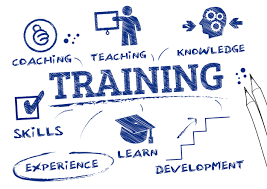 Training and support in the areas of:
Social
Emotional
Physical
Intellectual Development
FAMILY SUPPORT SERVICES
Community Access
FAMILY SUPPORT SERVICES
Supported Employment
FAMILY SUPPORT SERVICES
Dental Services
FAMILY SUPPORT SERVICES
Medical Care
FAMILY SUPPORT SERVICES
Vision Care
FAMILY SUPPORT SERVICES
Specialized Diagnostic
Services
FAMILY SUPPORT SERVICES
Recreation and Social Community Integration Activities
FAMILY SUPPORT SERVICES
Arts and Culture
FAMILY SUPPORT SERVICES
Sports, Fitness, and Aquatics
FAMILY SUPPORT SERVICES
Social Enrichment
FAMILY SUPPORT SERVICES
Community Integration
Leisure Education
FAMILY SUPPORT SERVICES
Outdoor Adventures
FAMILY SUPPORT SERVICES
Ongoing recreational opportunities
FAMILY SUPPORT SERVICES
Environmental Modifications
FAMILY SUPPORT SERVICES
Non Structural Environmental Modifications
FAMILY SUPPORT SERVICES
Specialized Equipment
Assistive Technology Device
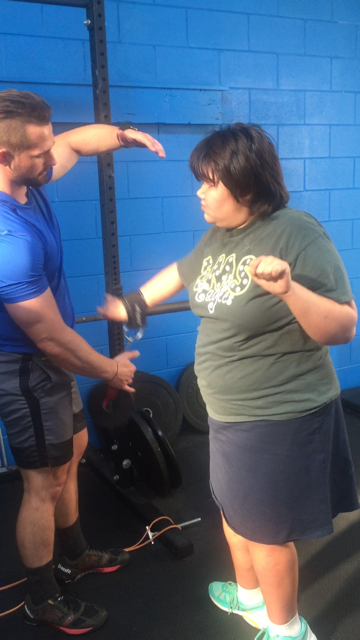 FAMILY SUPPORT SERVICES
Therapeutic Services
Audiology
Physical Therapy
Occupational Therapy
Speech Therapy
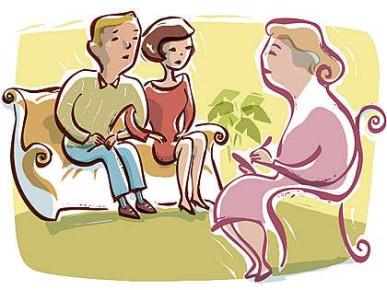 FAMILY SUPPORT SERVICES
Counseling
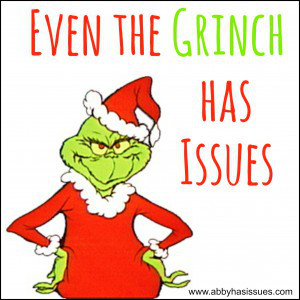 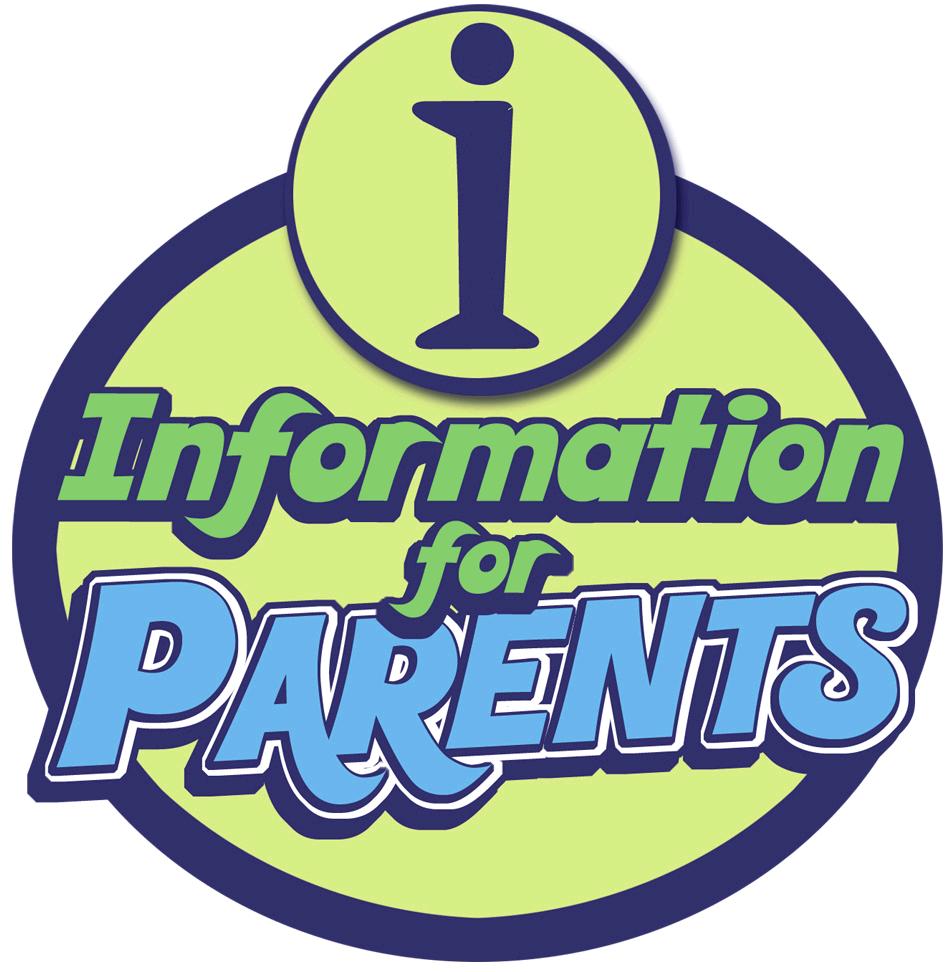 FAMILY SUPPORT SERVICES
Parent and Family Training
FAMILY SUPPORT SERVICES
Specialized Nutrition
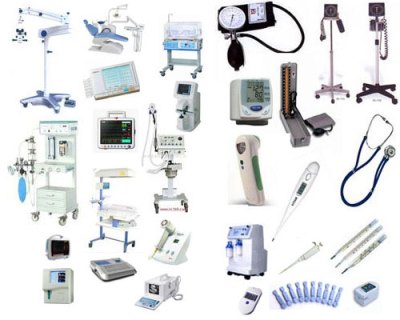 FAMILY SUPPORT SERVICES
Supplies
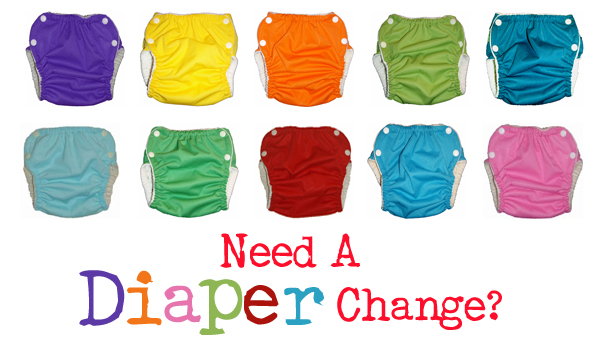 FAMILY SUPPORT SERVICES
Incontinent Supplies
FAMILY SUPPORT SERVICES
Behavioral Consultation and Support
FAMILY SUPPORT SERVICES
Financial and Life Planning Assistance
FAMILY SUPPORT SERVICES
Exceptional Disability Related Living Costs
FAMILY SUPPORT SERVICES
Transportation
FAMILY SUPPORT SERVICES
Vehicle Adaptations
FAMILY SUPPORT SERVICES
Child Day Care After School Services
FAMILY SUPPORT SERVICES
Budget Development with Prioritization of Wants and Needs
FAMILY SUPPORT SERVICES
Life is measured by SMILES!

FAMILY SUPPORT

KEEPING FAMILIES TOGETHER
THE ART OF FAMILY SUPPPORT
Thank you for allowing me to share my thoughts about the importance of "family first" and the concept that just a little bit of help can go a long way in keeping families together!